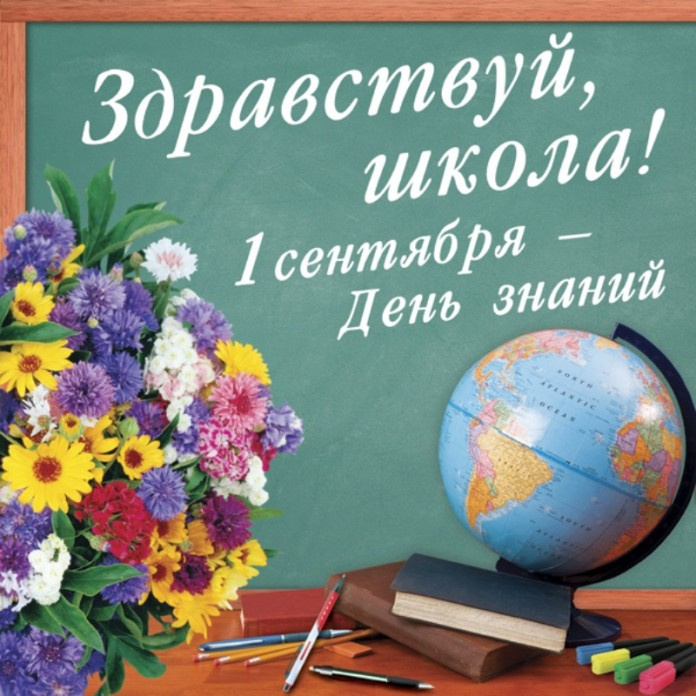 Долгопрудный
НАШ    КЛАСС
ДЕНЬ    РОЖДЕНИЯ   1  «  Б»   КЛАССА                             2018 год
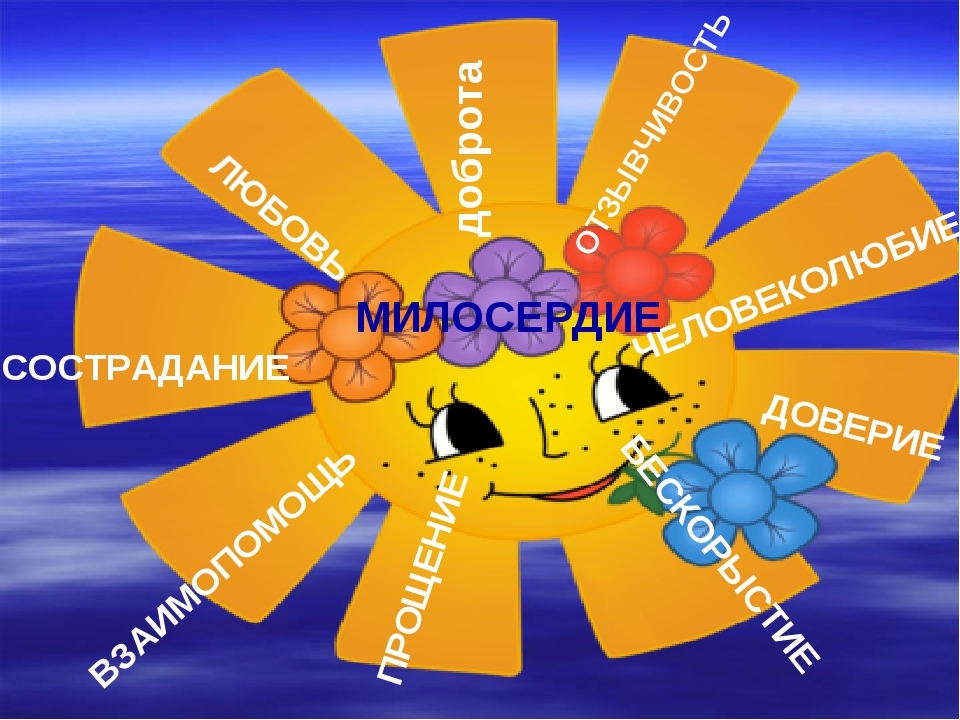 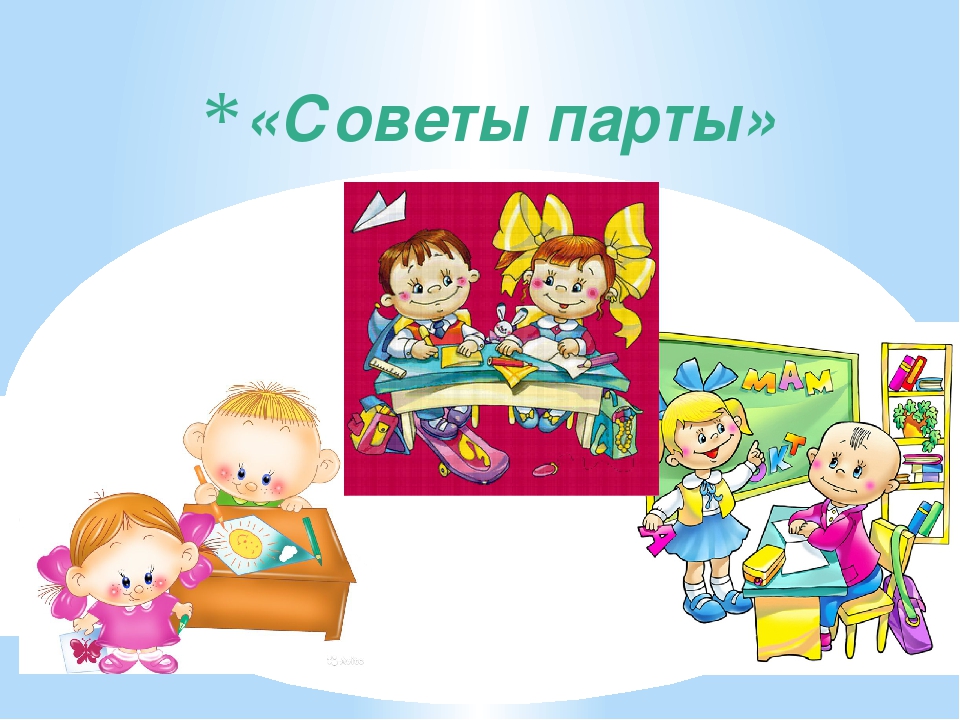 Утром рано просыпайся,Хорошенько умывайся,Чтобы в школе не зевать,Носом парту не клевать.
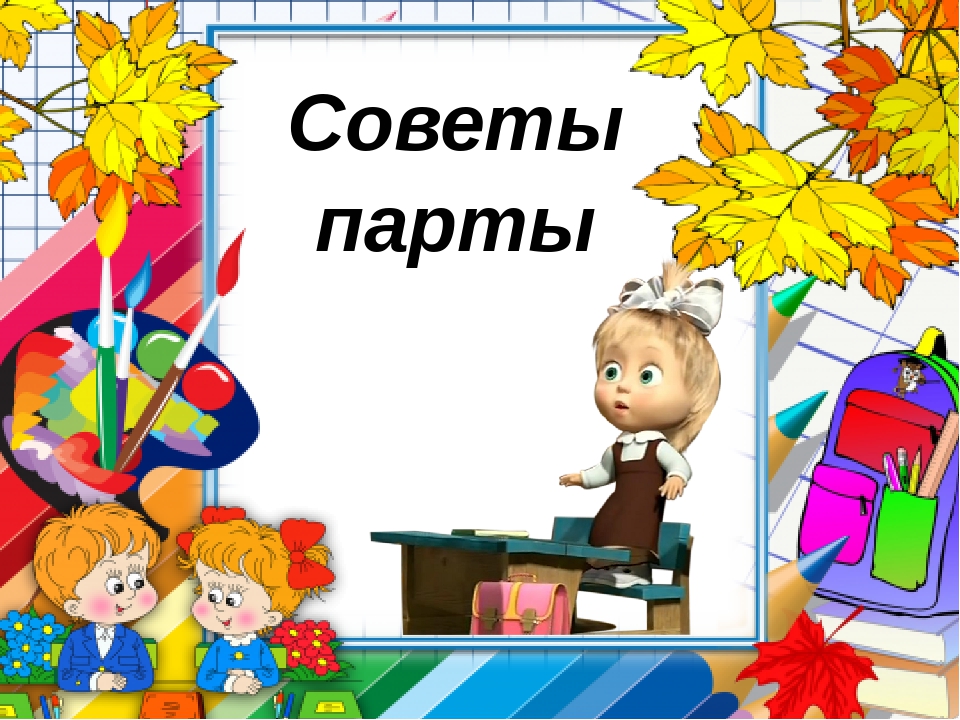 Одевайся аккуратно.Чтоб смотреть было приятно.Форму сам погладь, проверь.Ты большой уже теперь.
На уроках не хихикай,Стул туда- сюда не двигай.Педагога уважайИ соседу не мешай
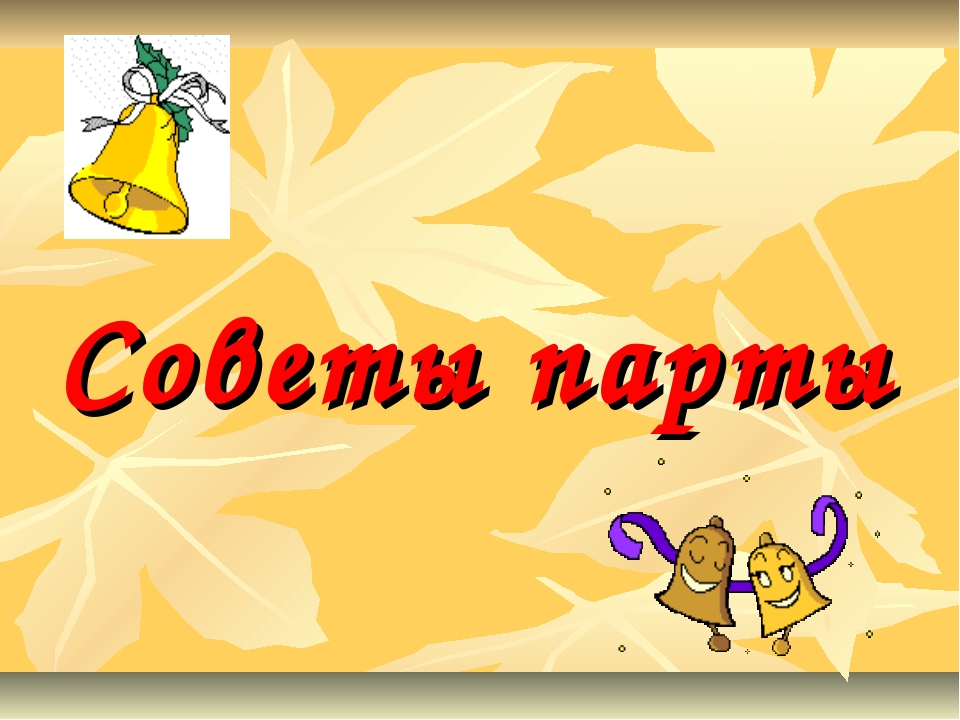 ..
Не дразнись, не зазнавайся,В школе всем помочь старайся.Зря не хмурься, будь смелей.И найдешь себе друзей.

Вот и все мои советы.Их мудрей и проще нету.Ты, дружок, их не забудь.В страну знаний держишь путь!
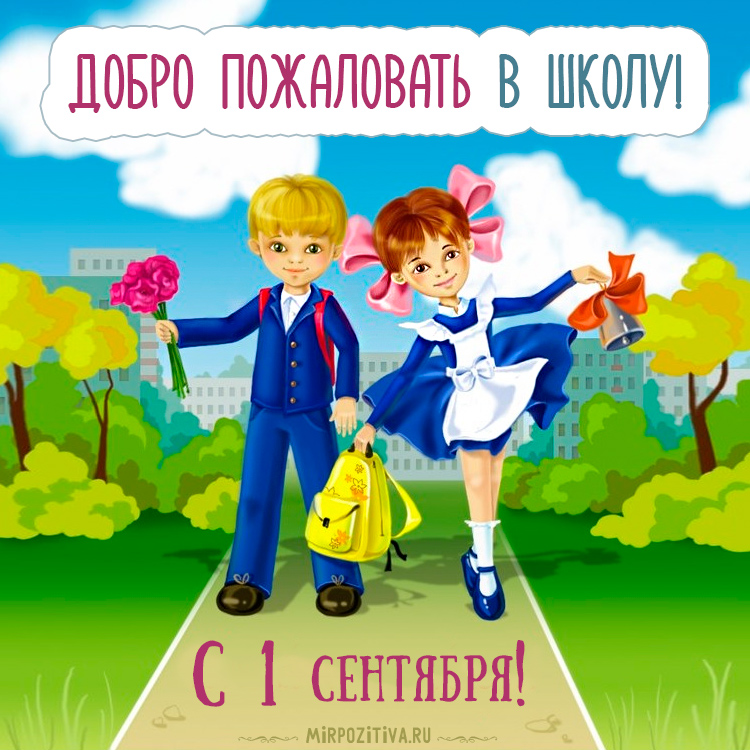 Я очень рада нашему знакомству.
Впервые для вас прозвенел звонок, 
Позвал по дороге новой. 
Сегодня первый у вас урок, 
И первое свидание со школой. 
Хочу я вам сегодня пожелать: 
Всегда к вершинам знания стремиться, 
И в жизни никогда не отступать, 
И только с удовольствием учиться!